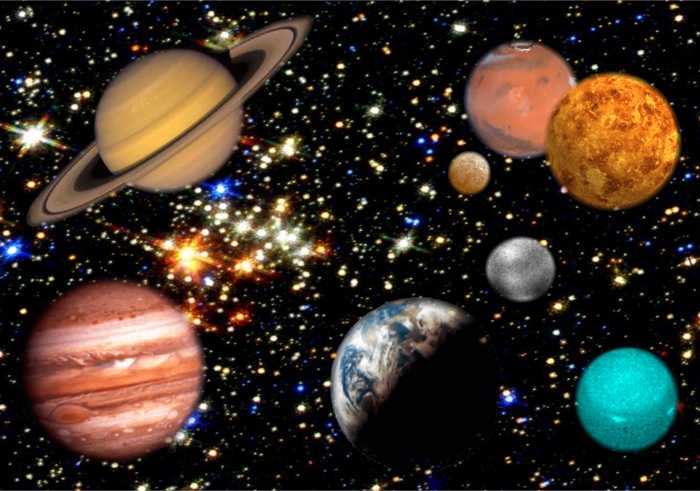 Солнечная система
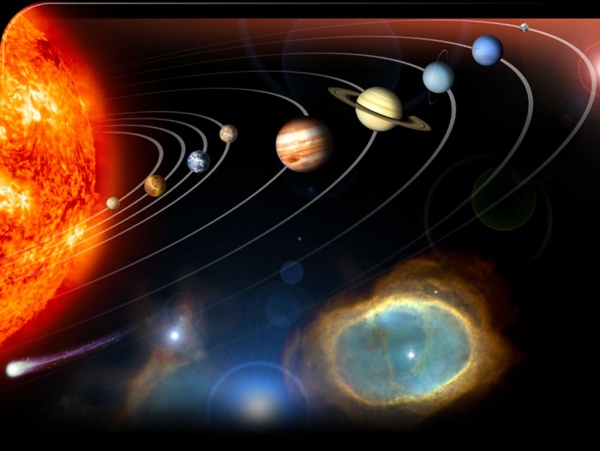 Солнечная система — это планетная система, включающая в себя центральную звезду — Солнце — и все естественные космические объекты, вращающиеся вокруг Солнца
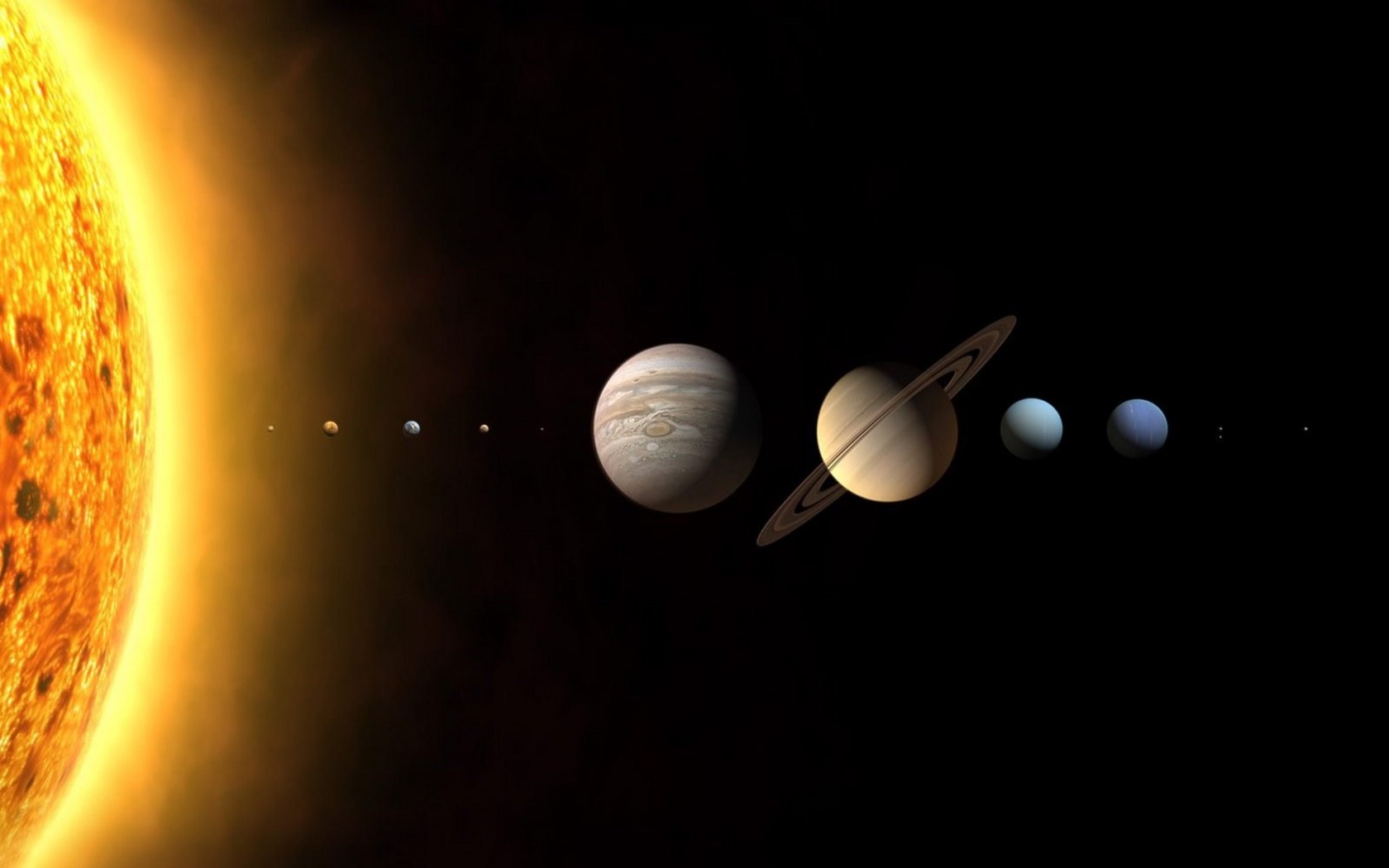 В нашей солнечной системе находится 9 планет
Планеты вращаются вокруг Солнца
Солнце – звезда Солнечной системы
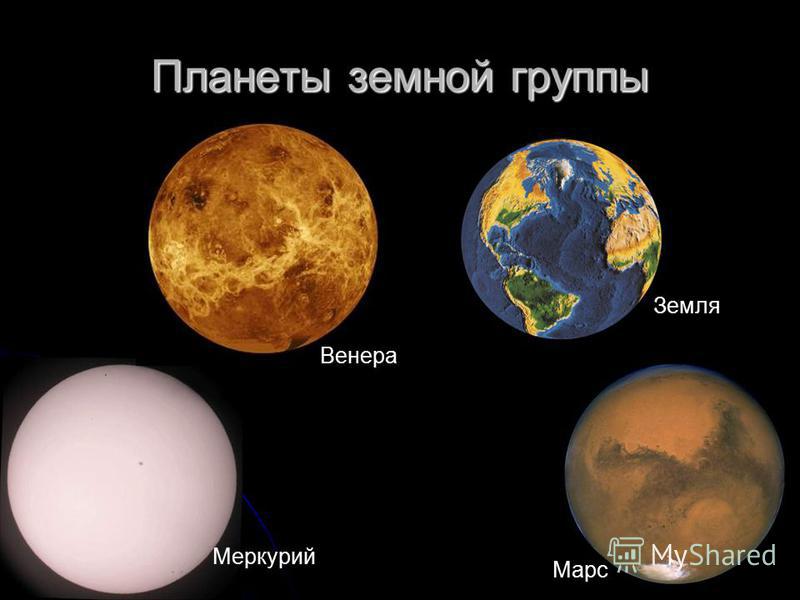 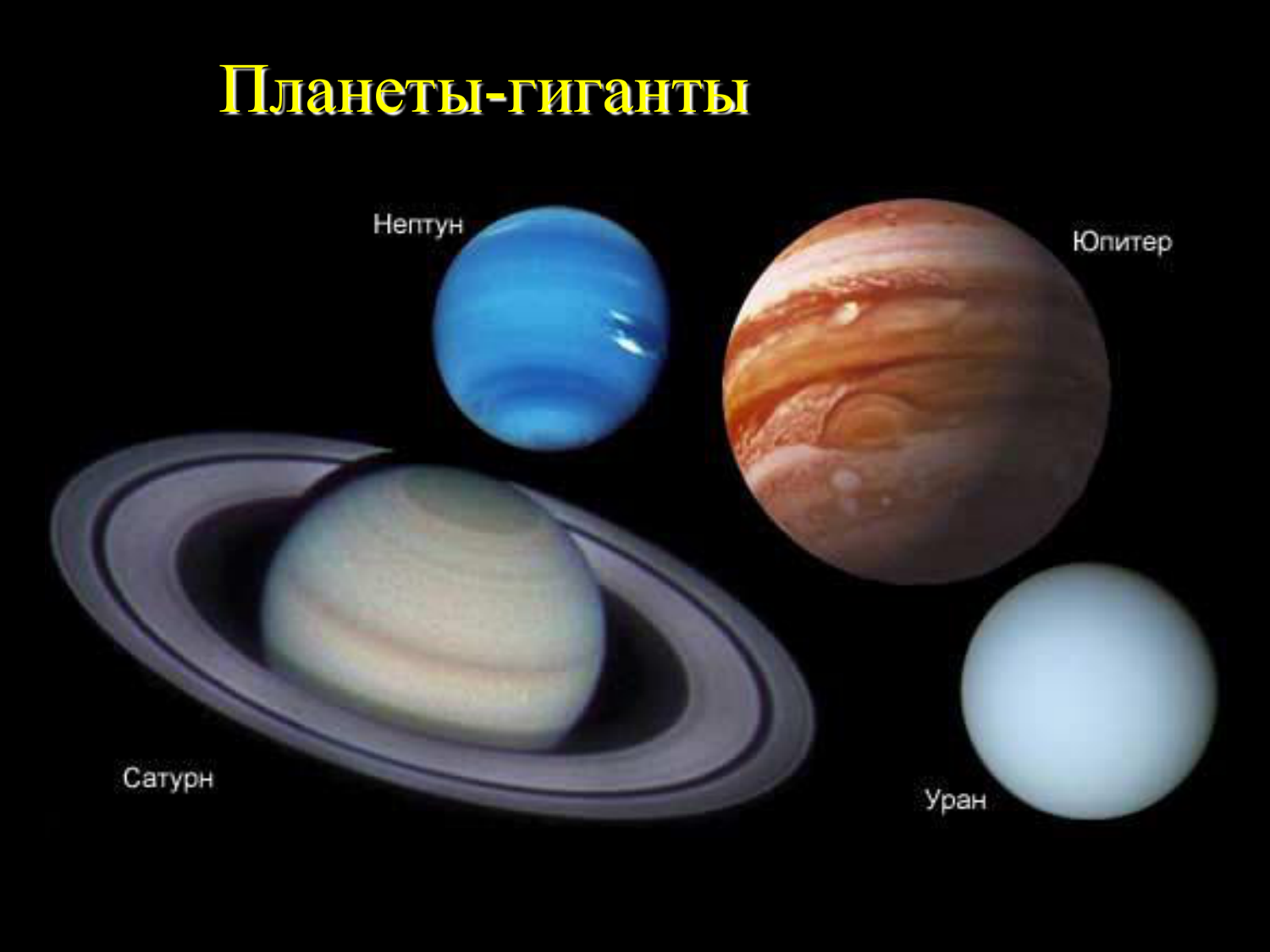 Размеры планет солнечной системы
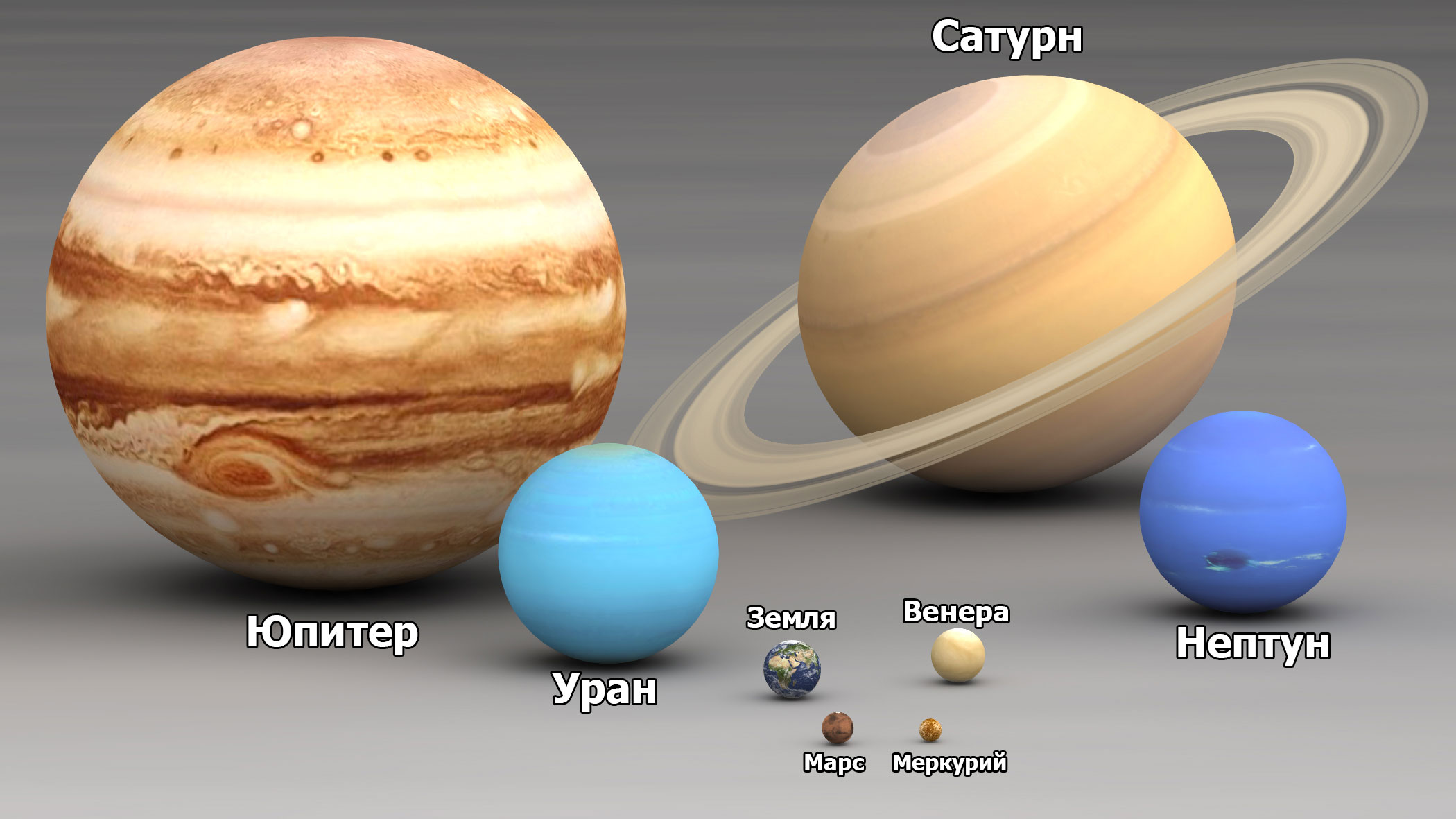 Меркурий – самая близкая к Солнцу планета и самая быстрая из них
На Меркурии нет воздуха, а поверхность усеяна кратерами
Венера – эту планету называют сестрой Земли, но жить на ней нельзя
Воздух Венеры непригоден для дыхания, а поверхность покрыта вулканами
Земля – планета, на которой мы живем
Луна – спутник ЗемлиОна вращается вокруг Земли
На Луне нет воздуха и воды
Марс – красная планета, также похожа на Землю
На Марсе есть воздух, но дышать им нельзя
Вокруг Марса кружатся два спутника  – Фобос и Деймос («Страх» и «Ужас»)
Юпитер – самая большая планета в Солнечной системе
Юпитер по сравнению с Землей
У Юпитера 67 спутников
 4 самые крупные были открыты Галилео Галилеем в 1610 году
1 Год на Юпитере длится 11 земных лет
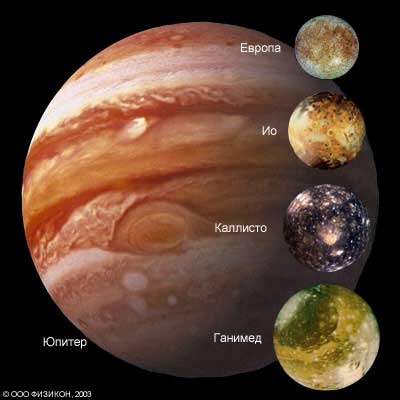 Сатурн – планета с кольцами
Кольца Сатурна – это частички льда, камни и пыль
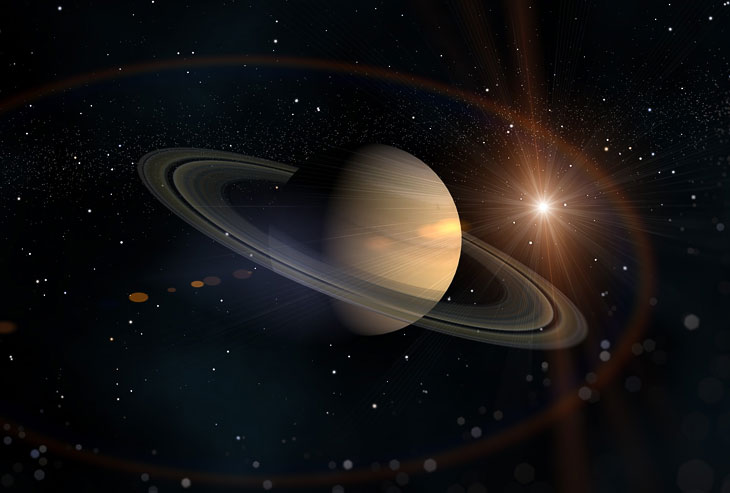 У Сатурна 63 спутника
Самый большой спутник Сатурна — Титан
1 год на Сатурне длится 29 земных лет
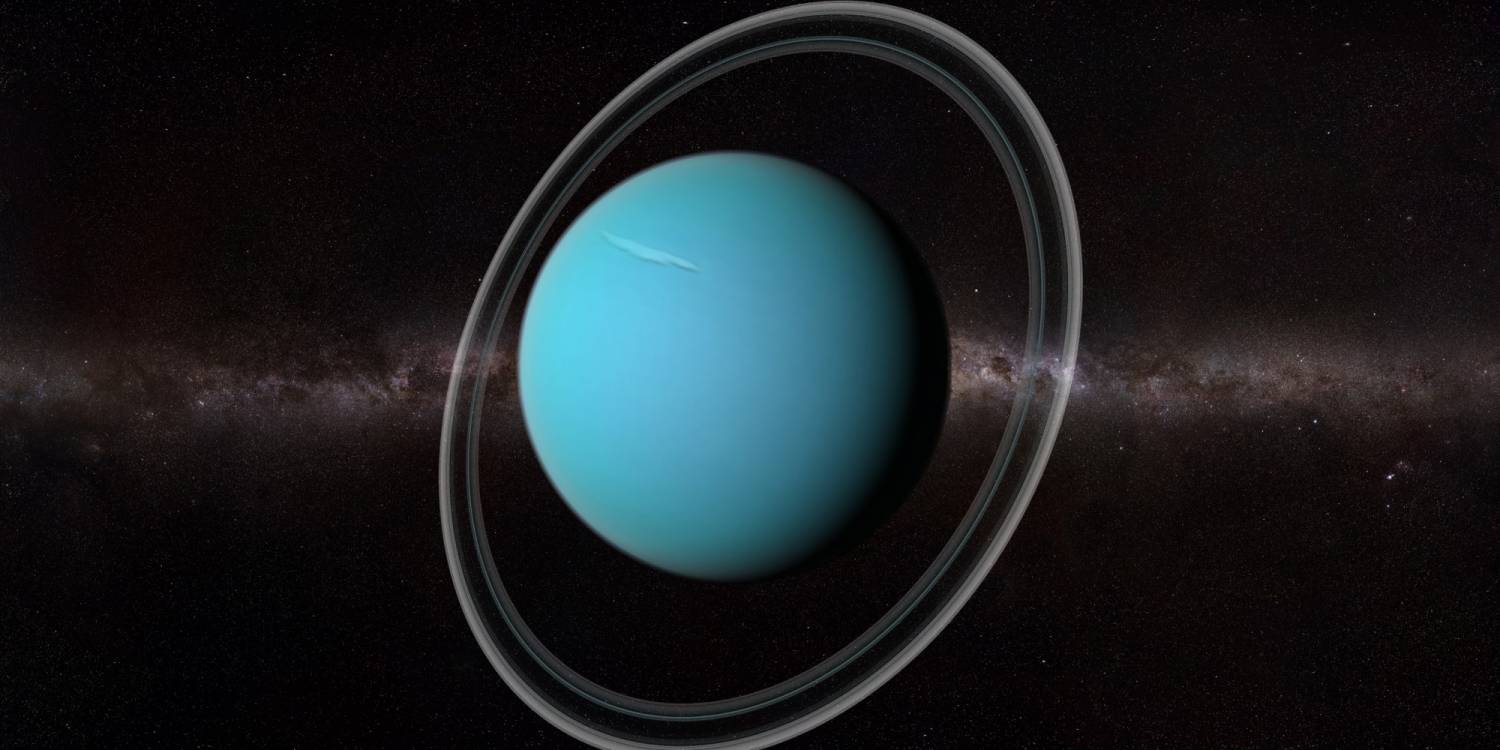 Уран – ледяной гигант
Ось вращения Урана лежит как бы «на боку»
Уран назван в честь греческого бога неба
У Урана имеется система колец  и 27 спутников
Скорость ветров на Уране может достигать 900 км/ч
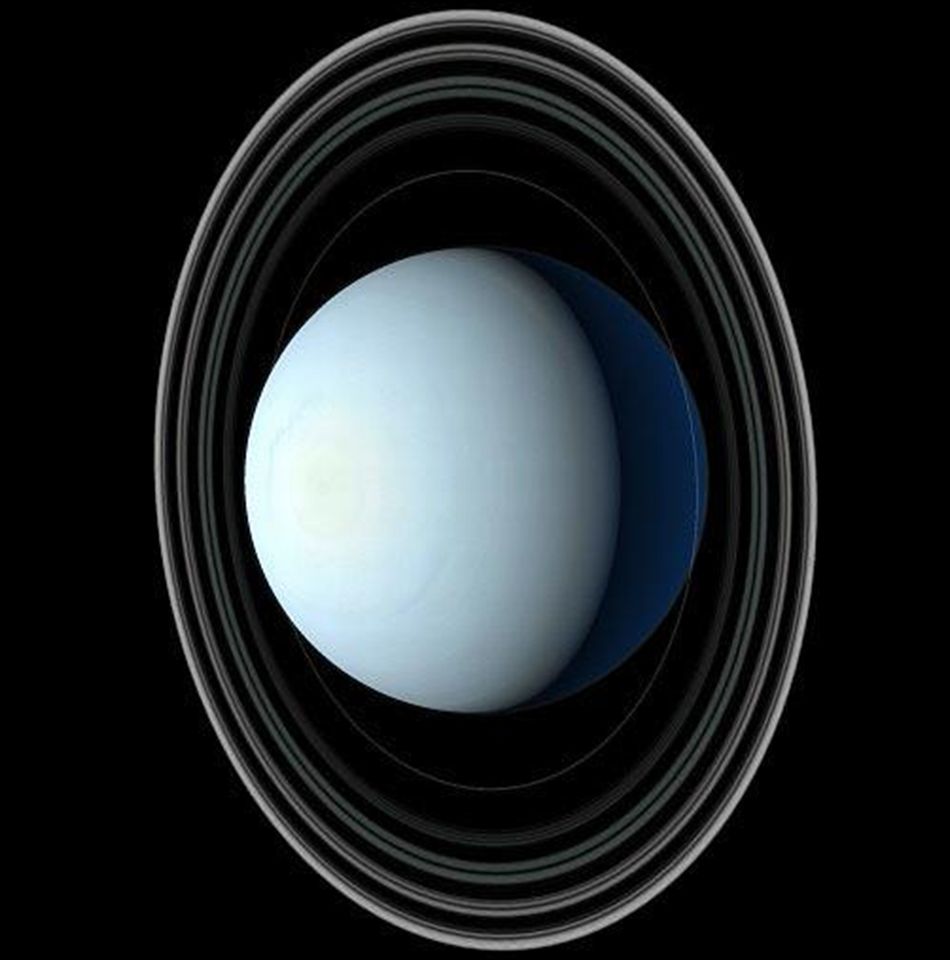 Нептун – самая ветреная планета
Планета была названа в честь римского бога морей
У Нептуна 14 спутников
Скорость ветра на поверхности Нептуна может достигать 2000 км/с
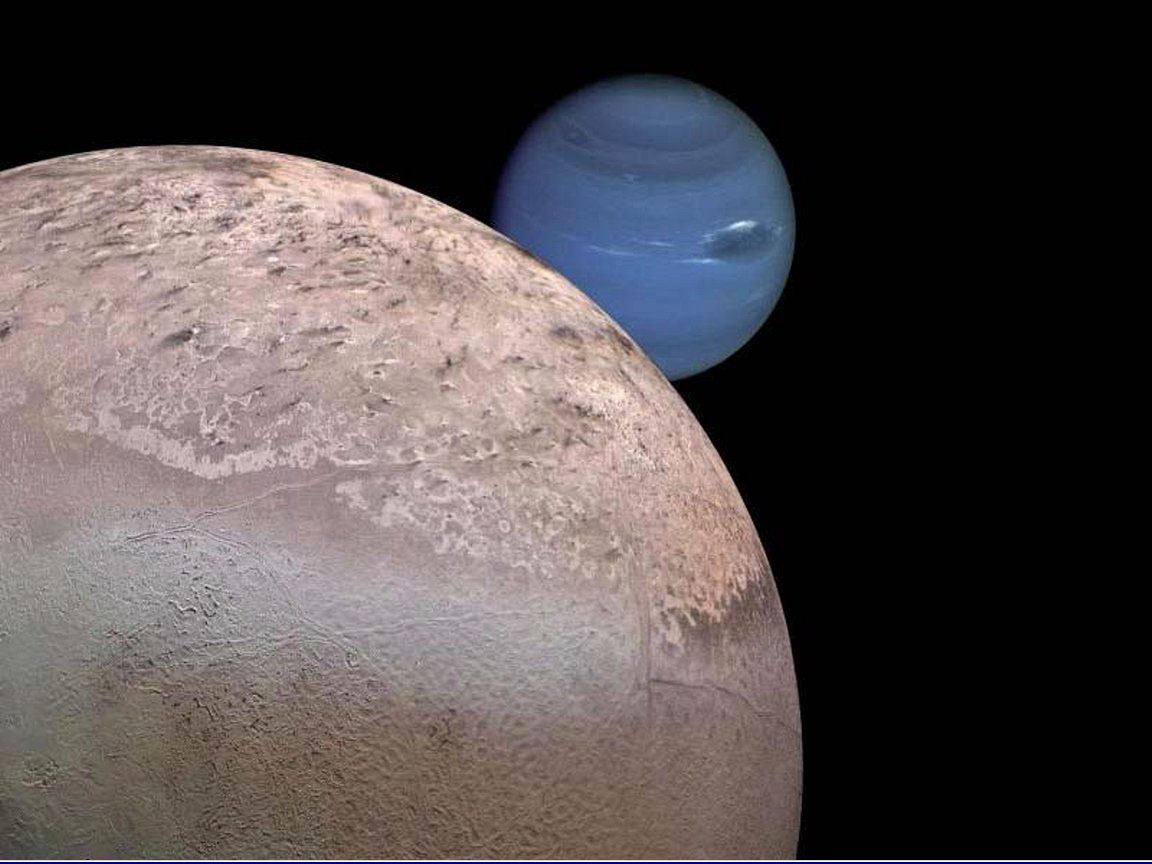 Спутник Нептуна – Тритон является самым холодным местом в Солнечной системе. Температура на Тритоне около -235 °C
Плутон – карликовая планета
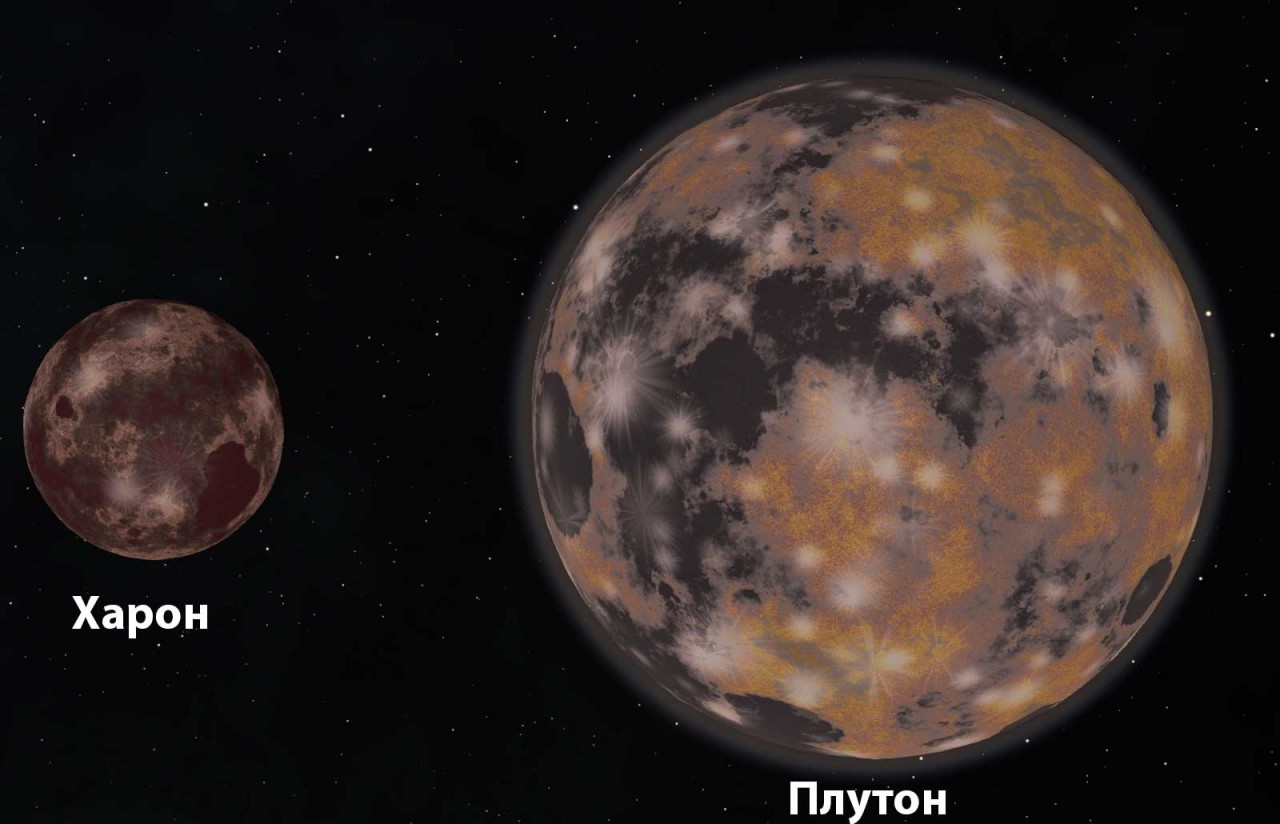 Плутон по размерам чуть меньше Луны
У Плутона есть спутник Харон
1 год на Плутоне длится 366 земных лет
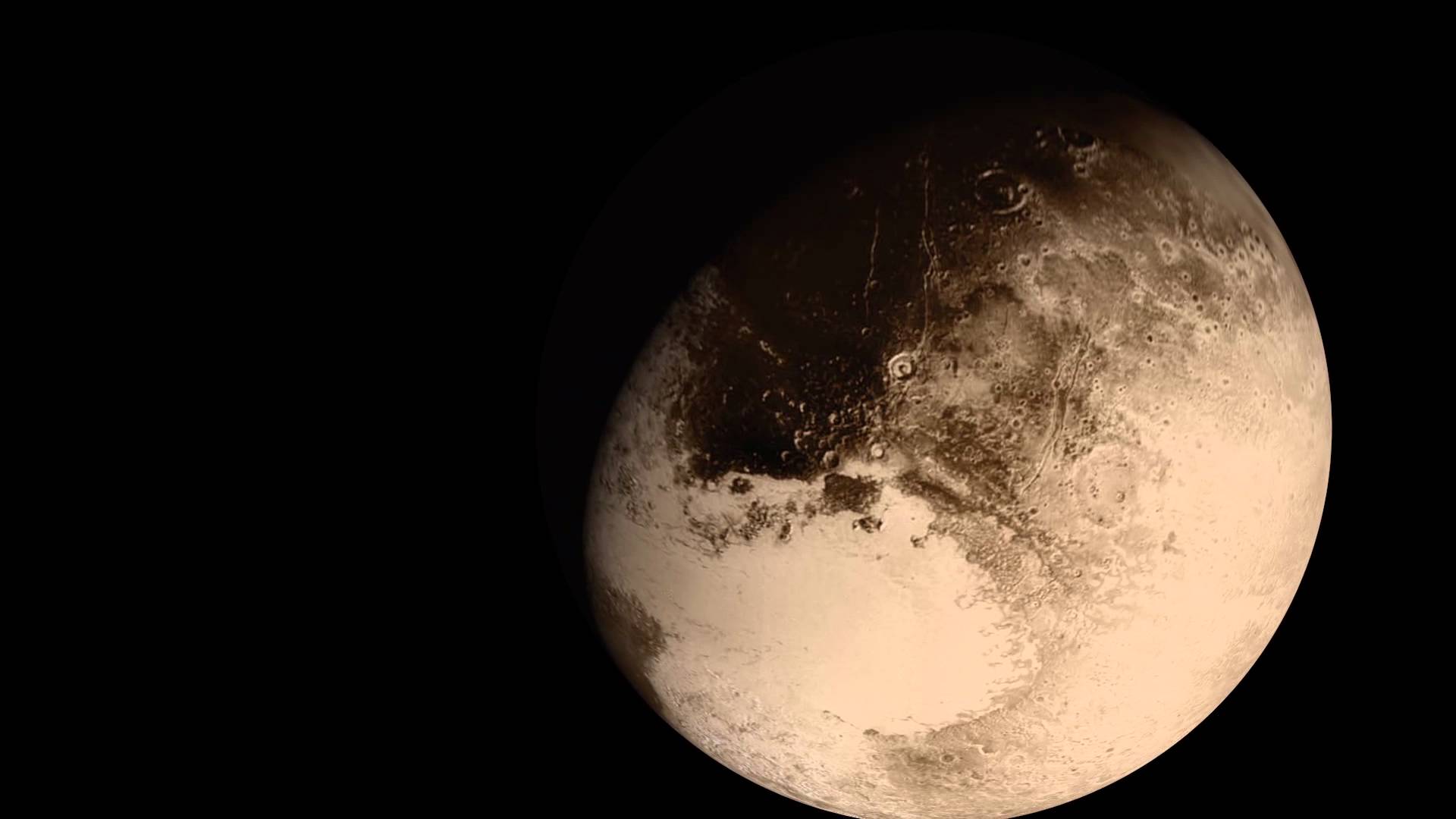 Солнечная система
Литература и фотографии:
http://internetua.com/fotoblog--udivitelnie-snimki-marsa
http://ru.wikipedia.org/wiki/Солнечная_система
http://www.epochtimes.ru/content/view/15333/5/
http://commonconstitutionalist.com/tag/space/